CM2 bleu FlexibleEcole Massillon
Stéphanie Jarmache Décembre 2022
[Speaker Notes: présentation]
Savoir faireconduite de classe
Autonomie Flexibilité Mouvement
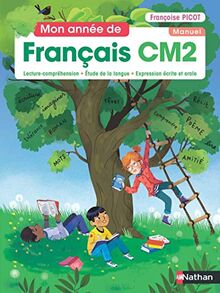 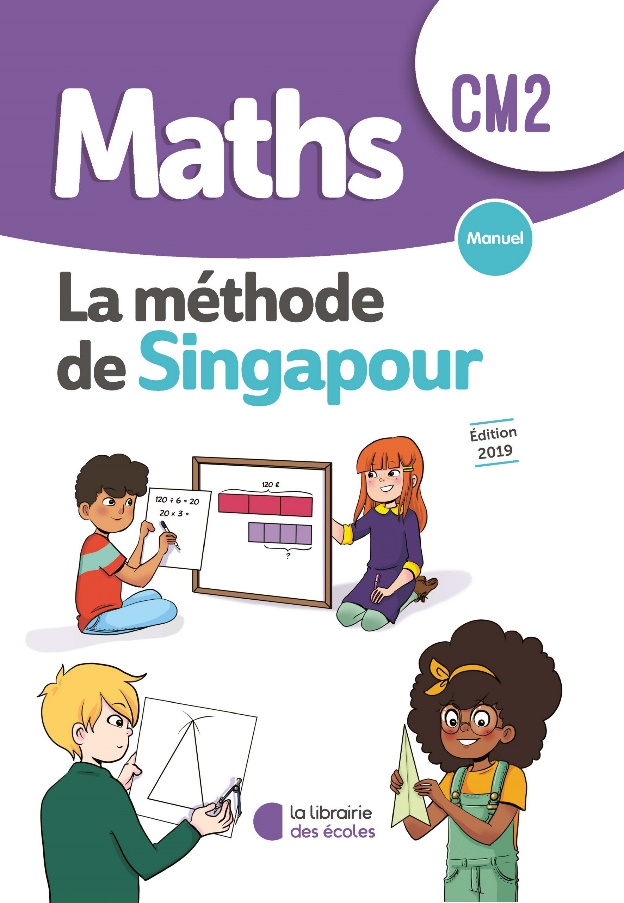 Le numérique au service des apprentissages
Un blog mis en place pendant le confinement
 des exposés en Histoire Géographie et Sciences avec un temps spécial dédié en classe qui s’élargit aux récréations ou à la pause méridienne (motivation)
Des enregistrements de leçons avec des capsules vidéos
Des cartes mentales 
Les dictées sous la forme de fichiers audio à faire quand l’élève est prêt
Les évaluations (liberté du moment) l’ipad remplace le support papier 
Des padlets pour nos créations
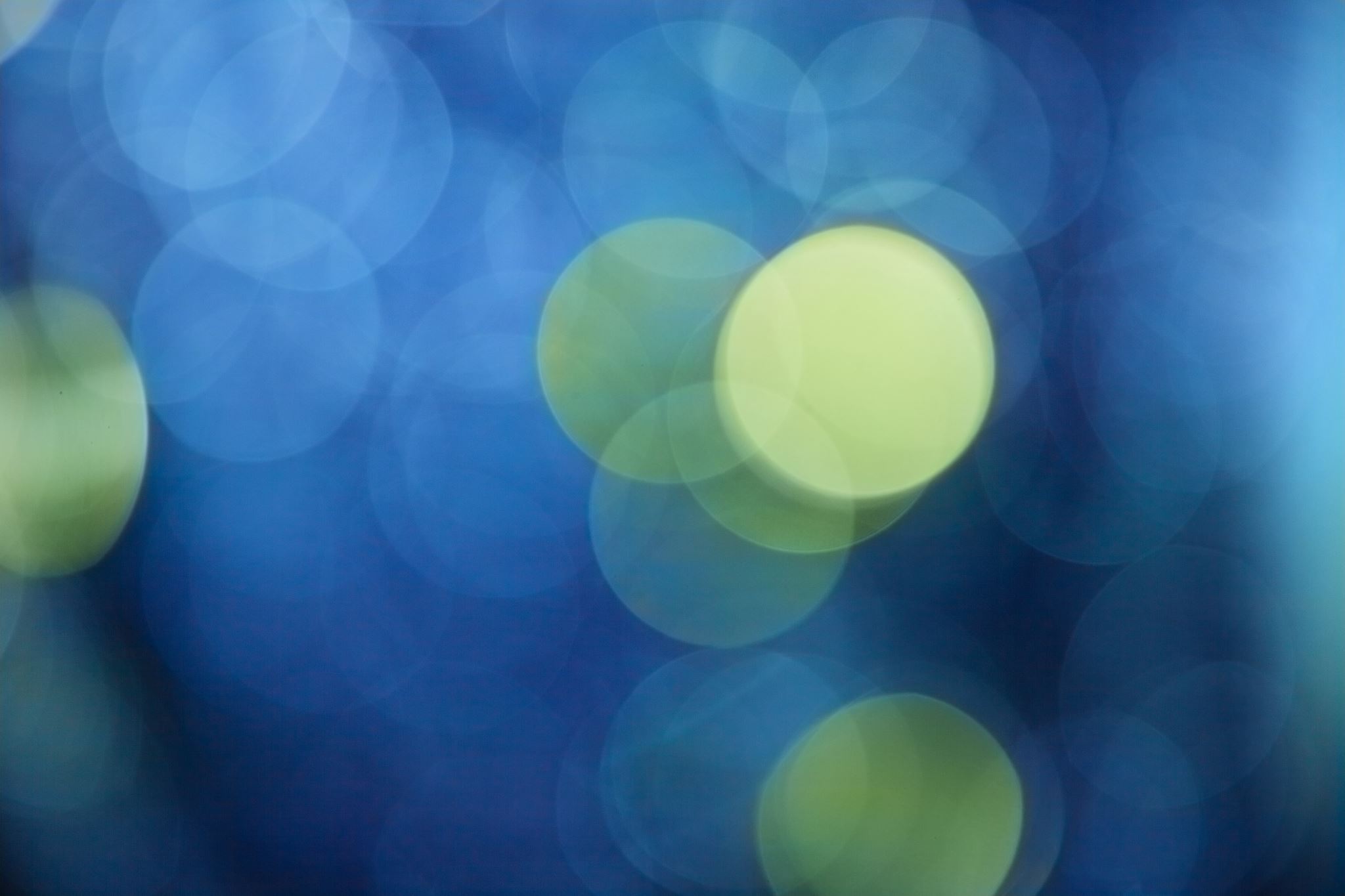 Constat
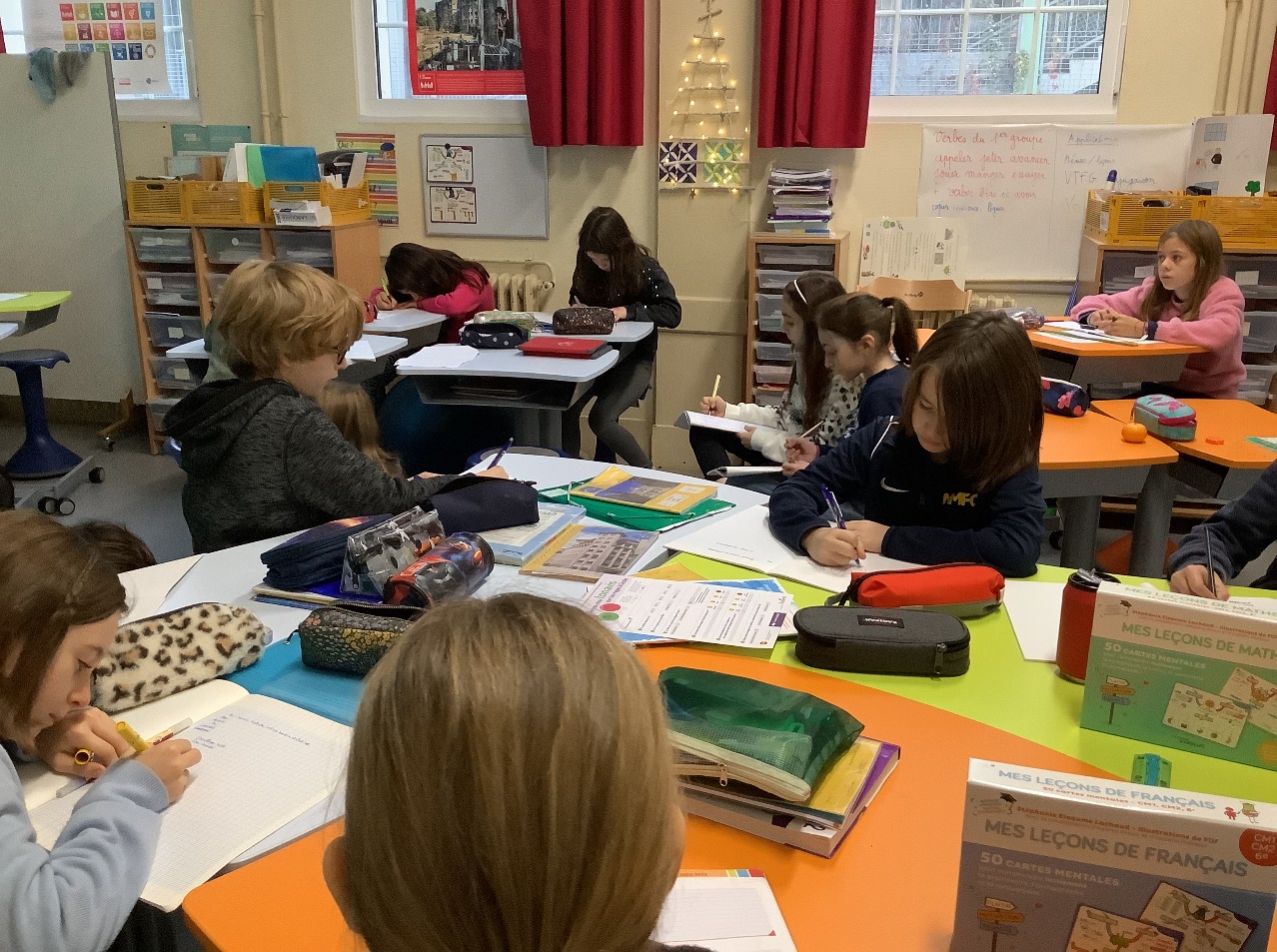 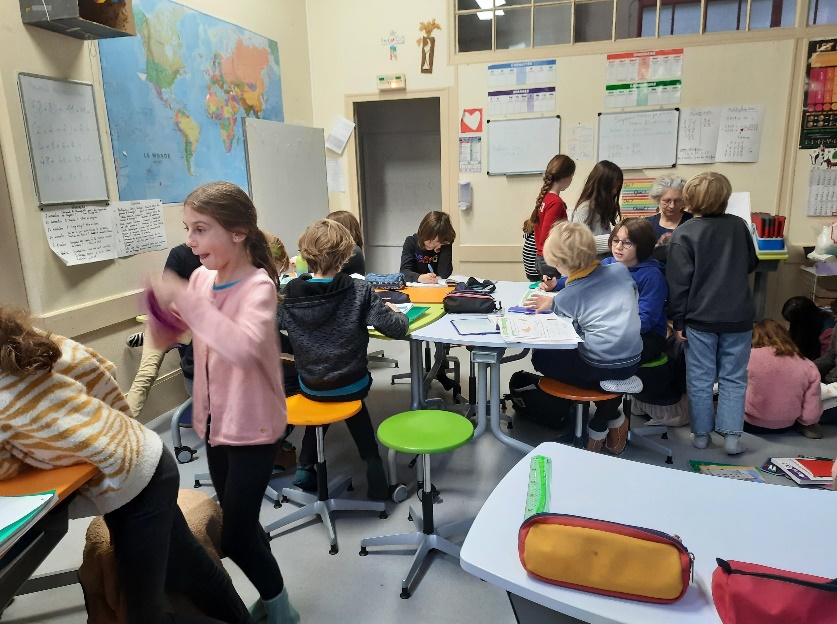 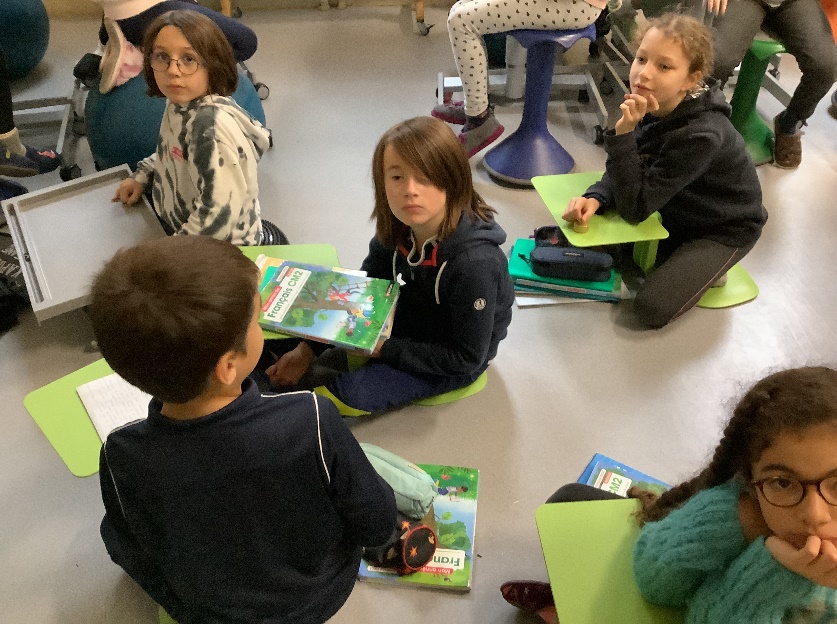 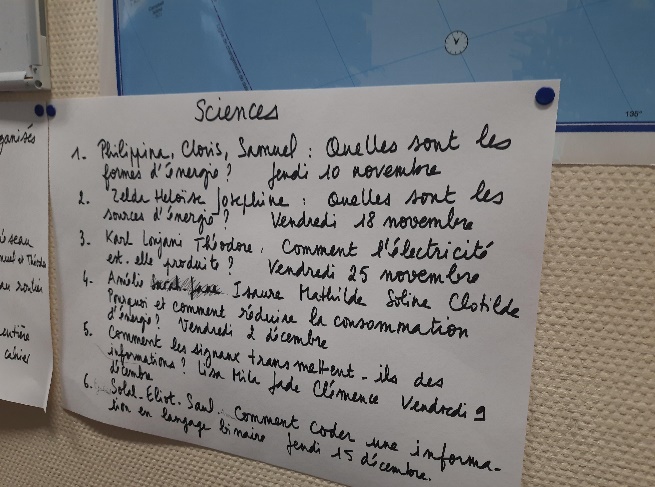 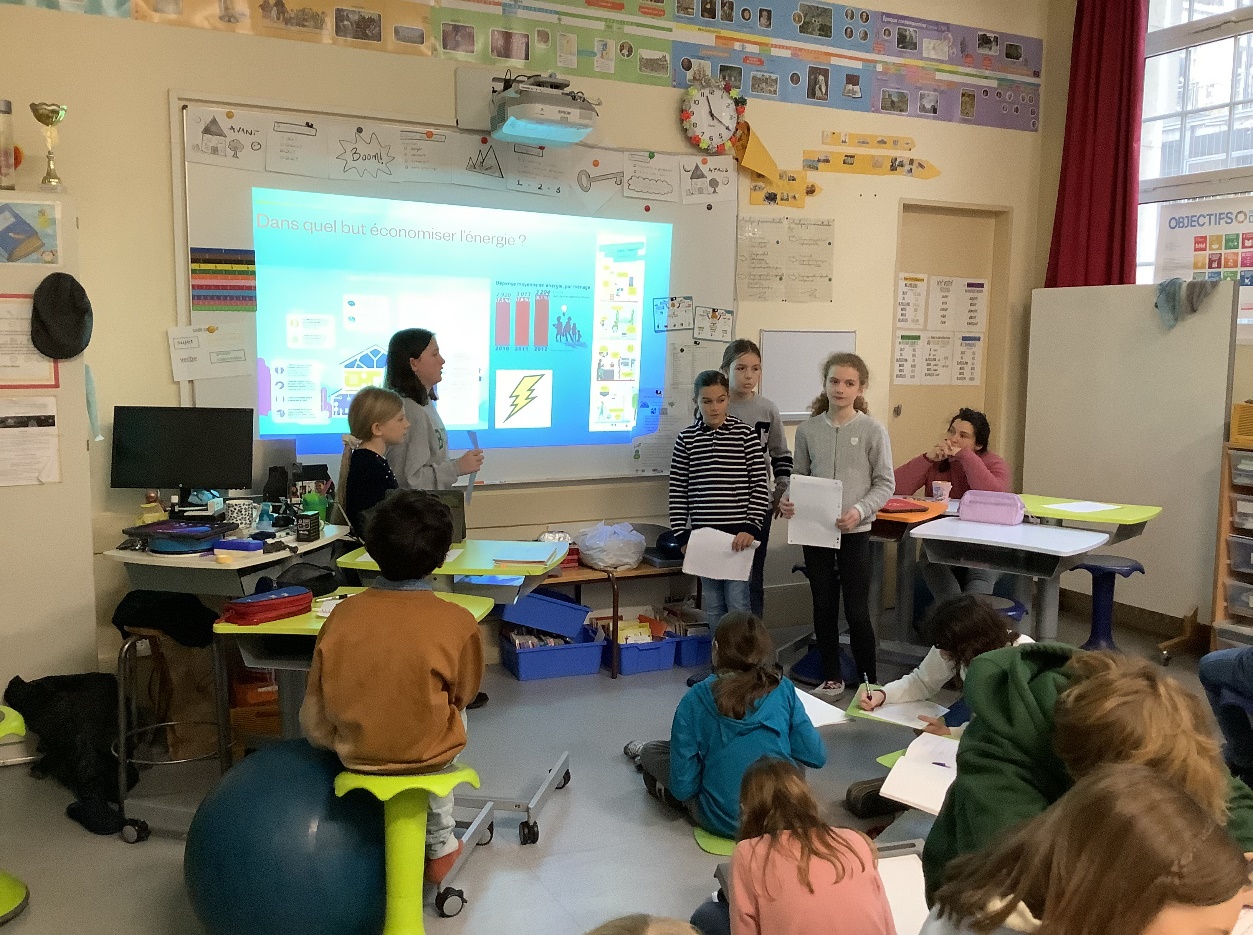 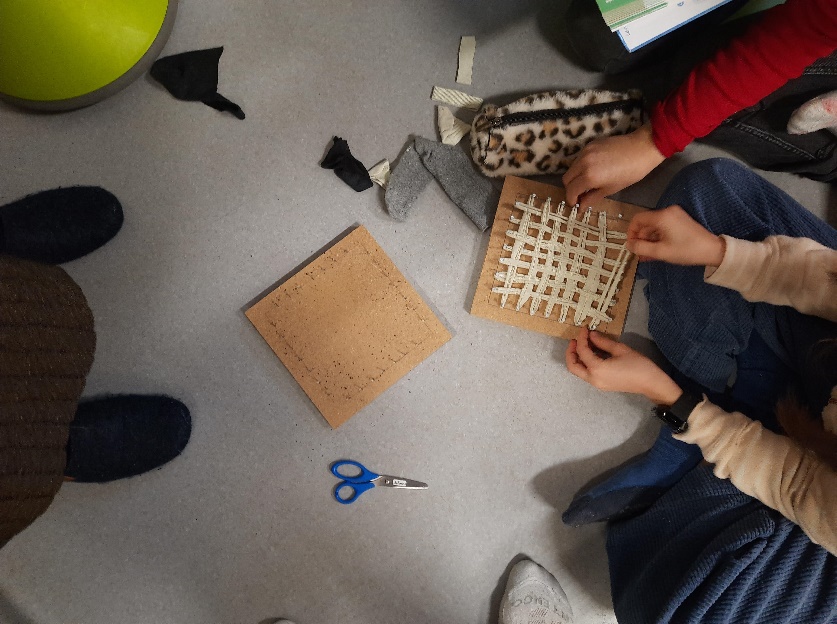 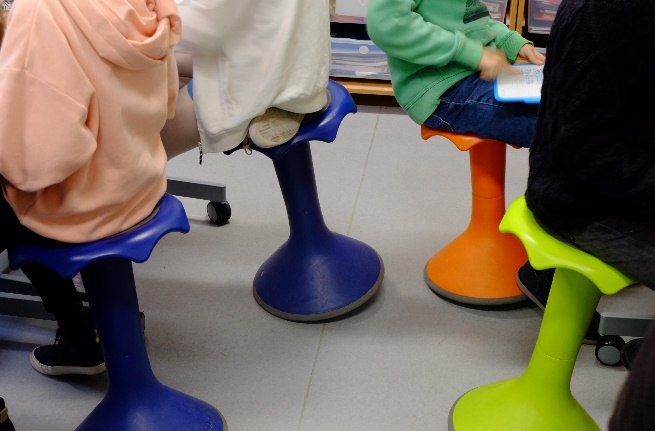 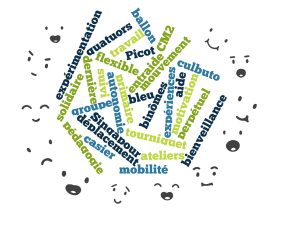 https://ecolemassillon-my.sharepoint.com/personal/s_jarmache_ecolemassillon_com/_
layouts/15/stream.aspx?id=%2Fpersonal%2Fs%5Fjarmache%5Fecolemassillon%5Fcom%2FDocuments%2Fclasse%20flexible%2FCM2%20bleu%20flexible%2Emp4&ga=1
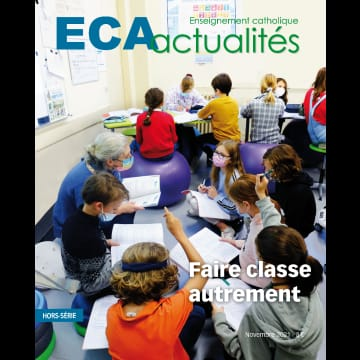 https://www.ec75.org/pratiques-innovantes/classe-flexible/